Seminar 7: Ministério Jovem Criativo
Pensando fora da caixa
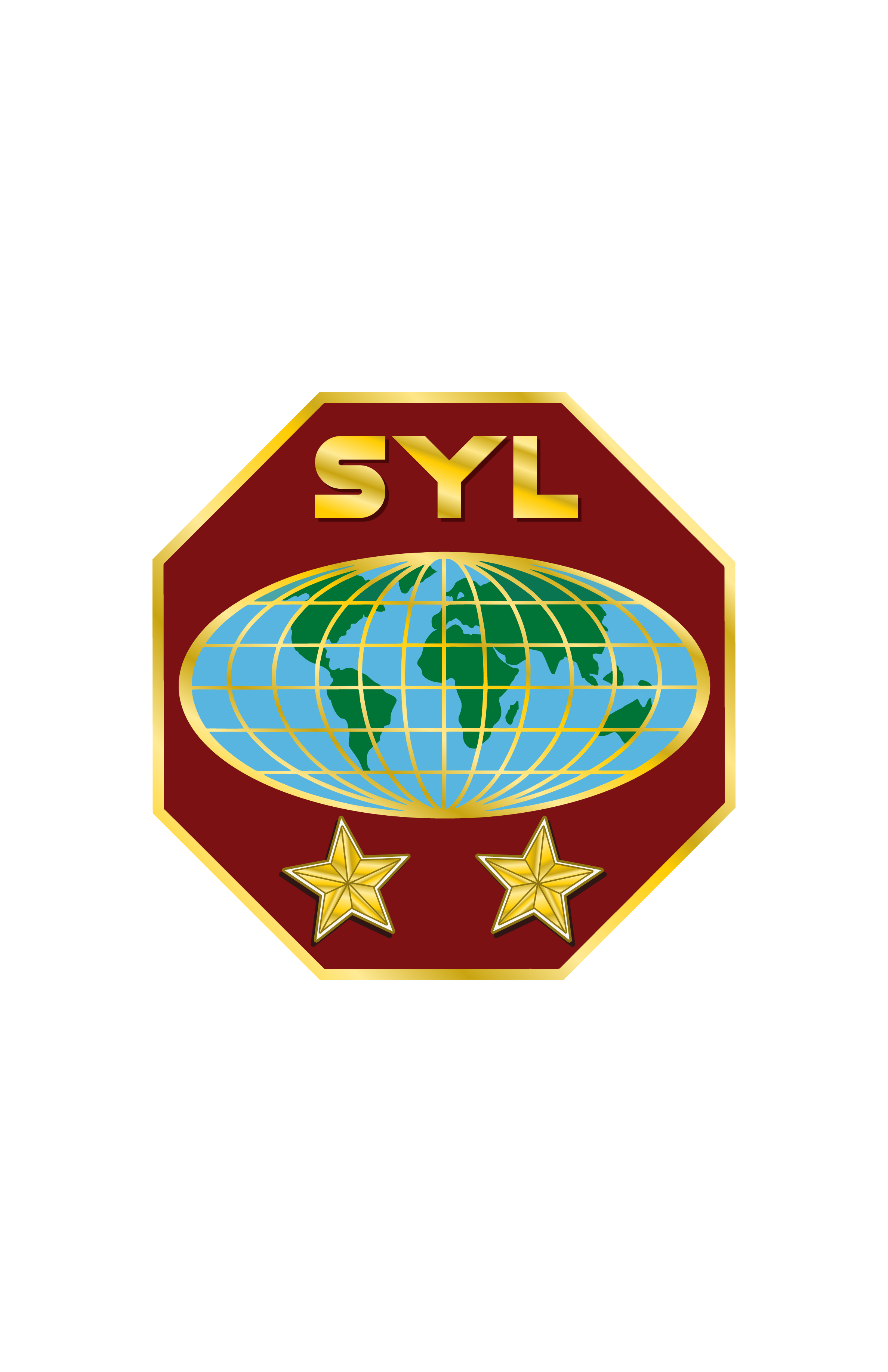 Objetivos do modulo
Auxiliar o líder local do MJ na arte da programação relevante e criativa, incorporando uma estrutura abrangente que esteja alinhada com os temas anuais do Ministério Jovem da Conferência Geral.
Aprenda a criar um programa bem equilibrado que incorpore os componentes físicos, sociais, intelectuais e emocionais que ajudam os jovens a construir sua fé em Jesus.
Adaptar os programas do MJA aos jovens sem negligenciar os objetivos principais do Departamento de Jovens, conforme delineado por M. E. Kern, o primeiro diretor mundial de jovens, com as bênçãos de Ellen G. White
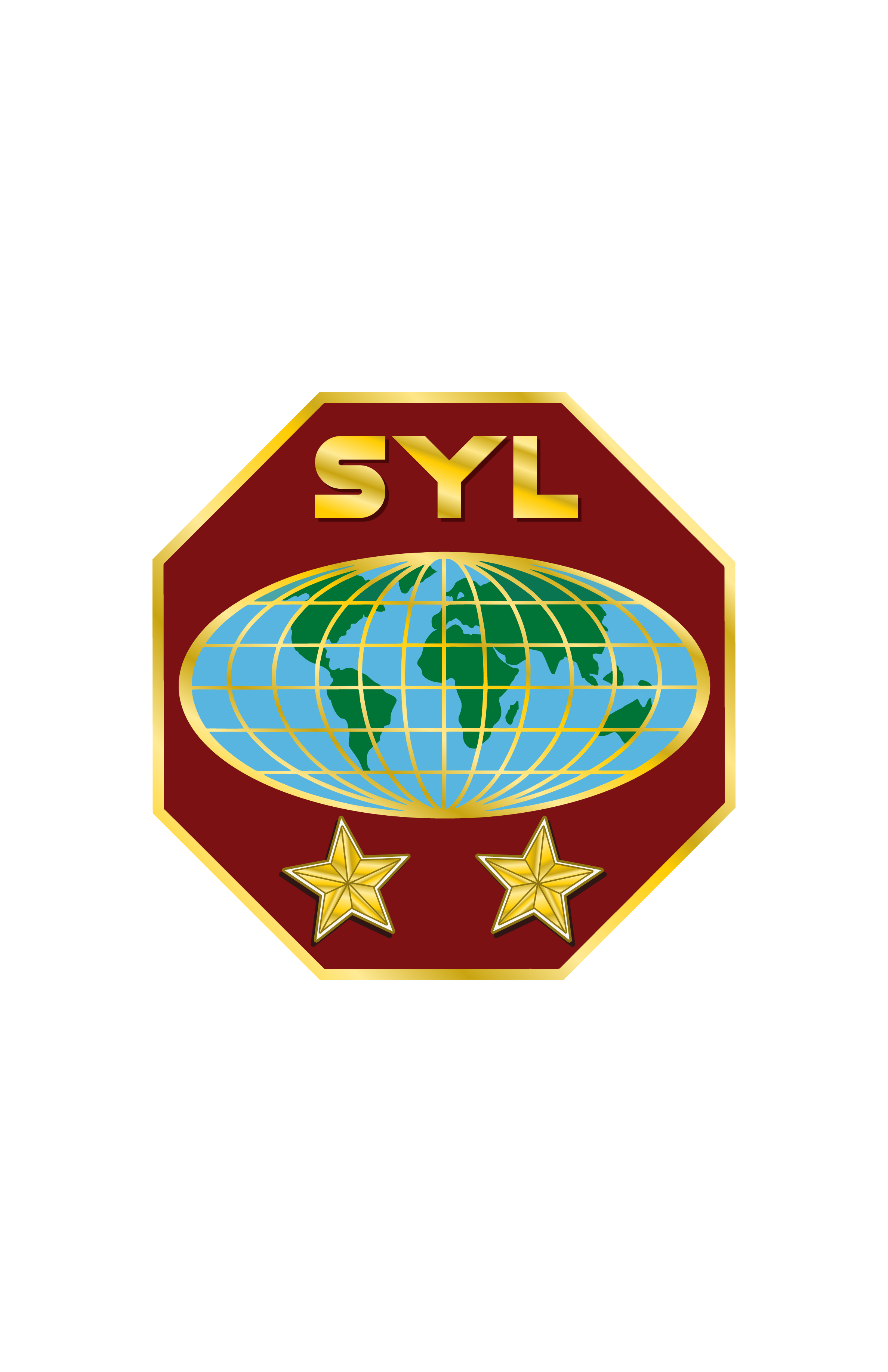 PROGRAMAÇÃO CRIATIVA DO MJA
Ellen White enfatiza a necessidade de os líderes da igreja encontrarem as melhores e mais interessantes maneiras de discipular os jovens para Jesus Cristo:

“Quando os jovens entregam seus corações a Deus, nossa responsabilidade por eles não cessa. Eles devem estar interessados ​​na obra do Senhor e levados a ver que Ele espera que eles façam algo para promover Sua causa. Não é suficiente mostrar o quanto precisa ser feito, e incitar os jovens a fazer sua parte. Devem ser ensinados a trabalhar para o Mestre. Eles devem ser treinados, disciplinados, exercitados nos melhores métodos de ganhar almas para Cristo. Ensine-os a tentar, de maneira tranquila e despretensiosa, ajudar seus jovens companheiros. Que os diferentes ramos do esforço missionário sejam sistematicamente estabelecidos, nos quais possam participar, e recebam instrução e ajuda. Assim, eles aprenderão a trabalhar para Deus” (Obreiros Evangélicos, p. 210).
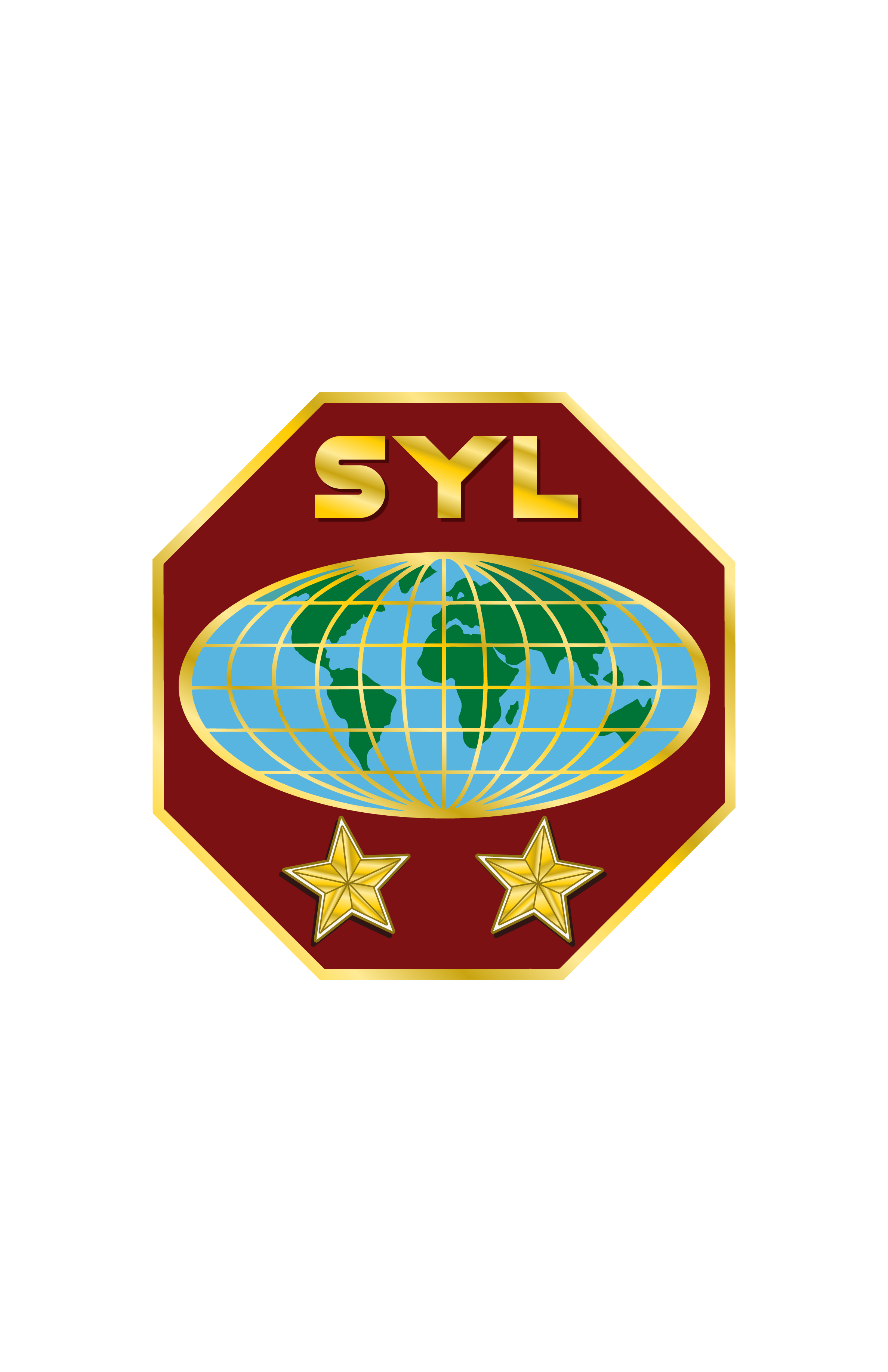 ESTRUTURA BÁSICA DO PROGRAMA DO MJA
Dentro dos parâmetros de sua personalidade e de seu grupo, adapte seu estilo de liderança, formato de programa, conteúdo e abordagem para fornecer o seguinte:  

Irmandade
Elevação de espíritos
Sentido de participação/envolvimento
Sentido de prazer
Alteração/variedade
Religião relevante para que os jovens possam:
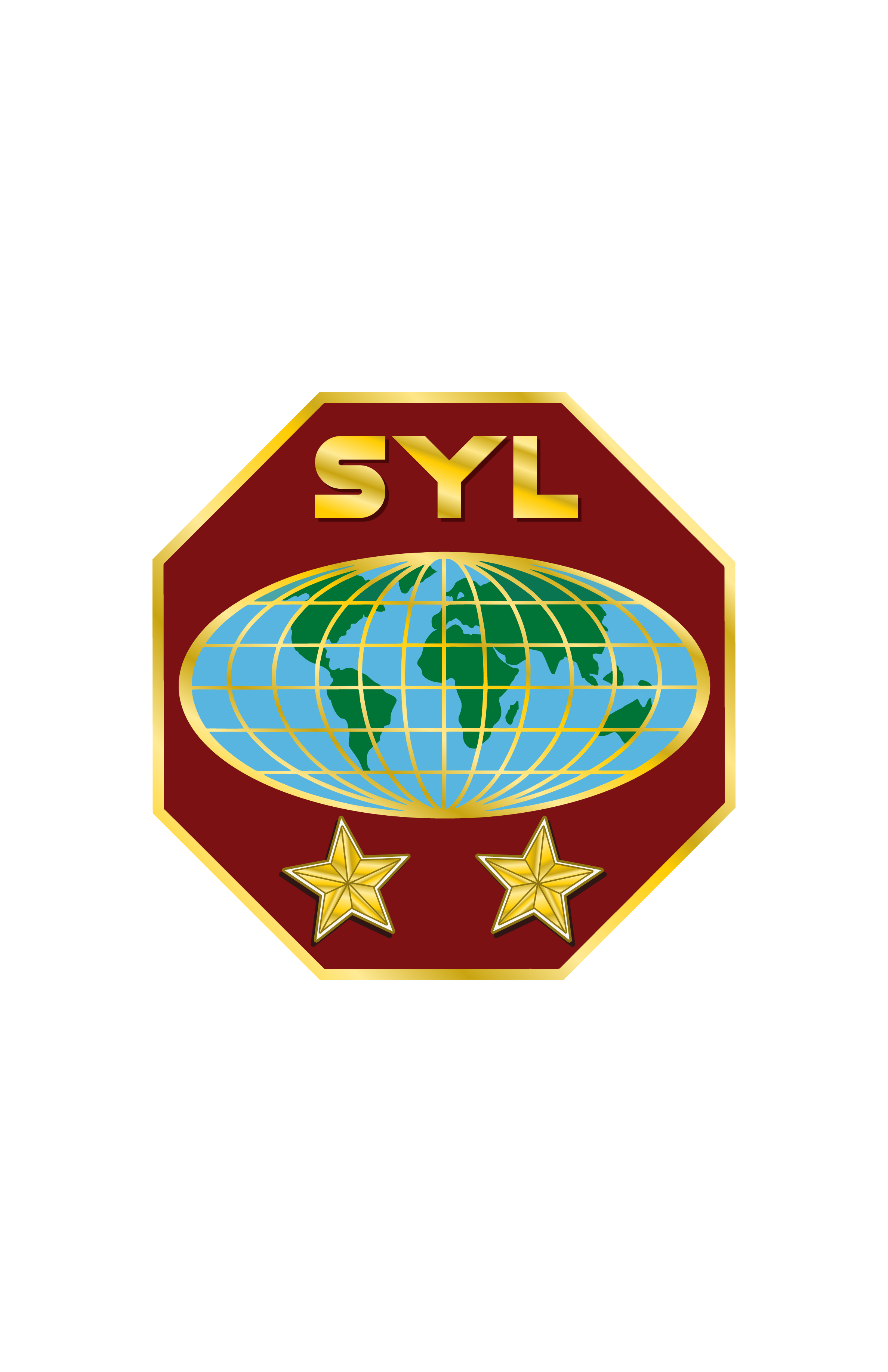 ESTRUTURA BÁSICA DO PROGRAMA DO MJA
Religião relevante para que os jovens possam:
Obtenha insights orientados para os jovens sobre crenças e tradições religiosas.
Veja e aceite a relevância das crenças e tradições religiosas.
Compreender a relação entre um cristão e o mundo.
Compreender o papel e a real missão da igreja.
Fique cara a cara com uma representação realista do ideal de Deus para a humanidade
Seja desafiado a estabelecer/manter um relacionamento com Cristo através do Seu Espírito que traz direção, alegria e paz genuína à vida do indivíduo.
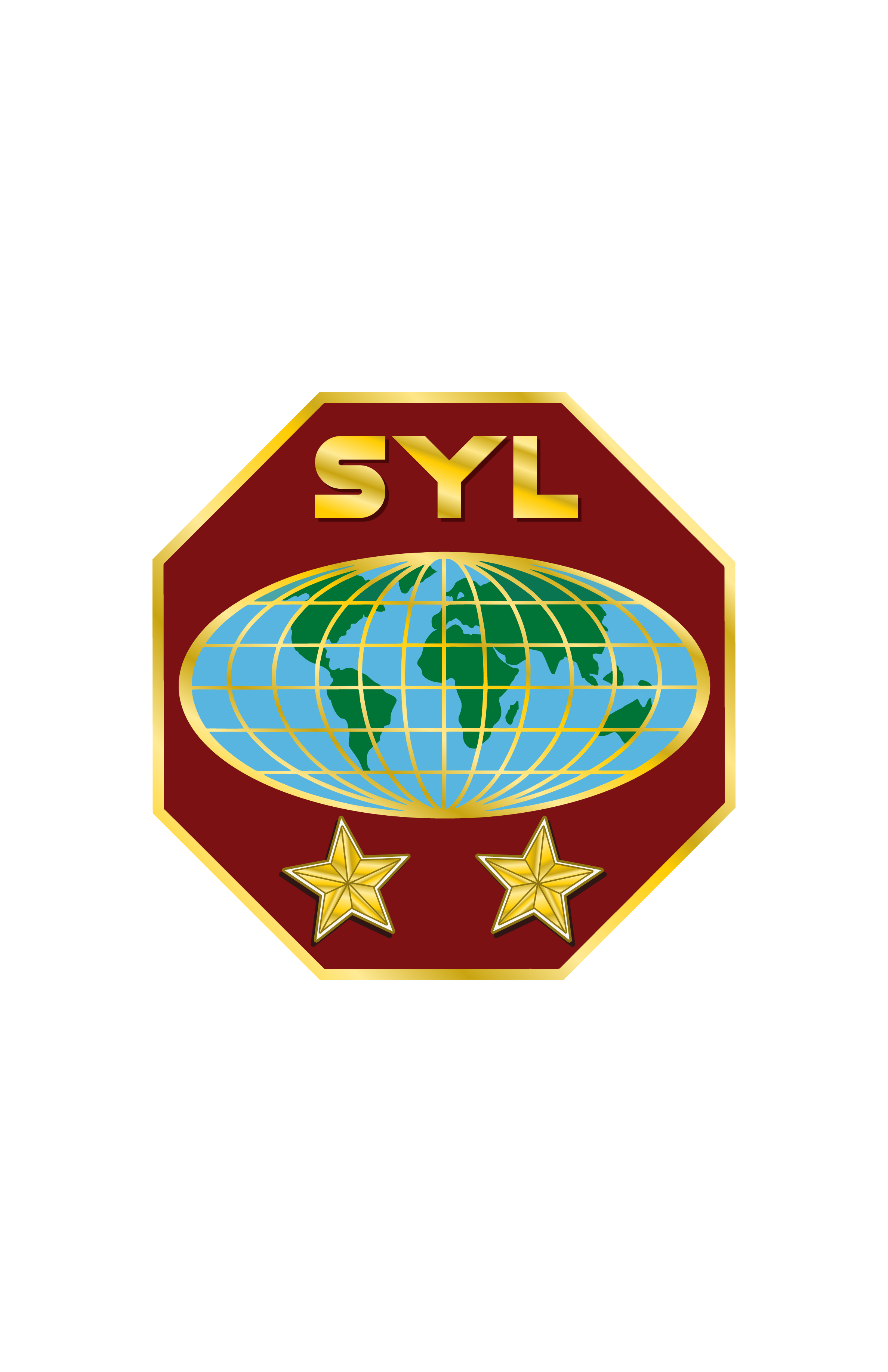 Conheça o tema anual do MJA da CG.
Estes podem ser encontrados no site do Ministério Jovem (youth.adventist.org) ou no escritório do Ministério Jovem da conferência/campo. Os temas são escolhidos a cada cinco anos.  

Conheça os vários tipos de reuniões da Sociedade JA:
A Reunião Ordinária Semanal.
Encontros de experiência, quando é dada oportunidade a várias bandas e a indivíduos para contarem as experiências que tiveram ao trabalhar para o Mestre.
Reuniões evangelísticas; organizado e conduzido durante a Semana de Oração Jovem ou em outros momentos com o propósito de ganhar os não convertidos, resgatar aqueles que se desviaram e aprofundar a experiência cristã de cada membro.
Reuniões e Convenções em que a Sociedade Jovem de origem serve como anfitriã para as Sociedades JA visitantes.
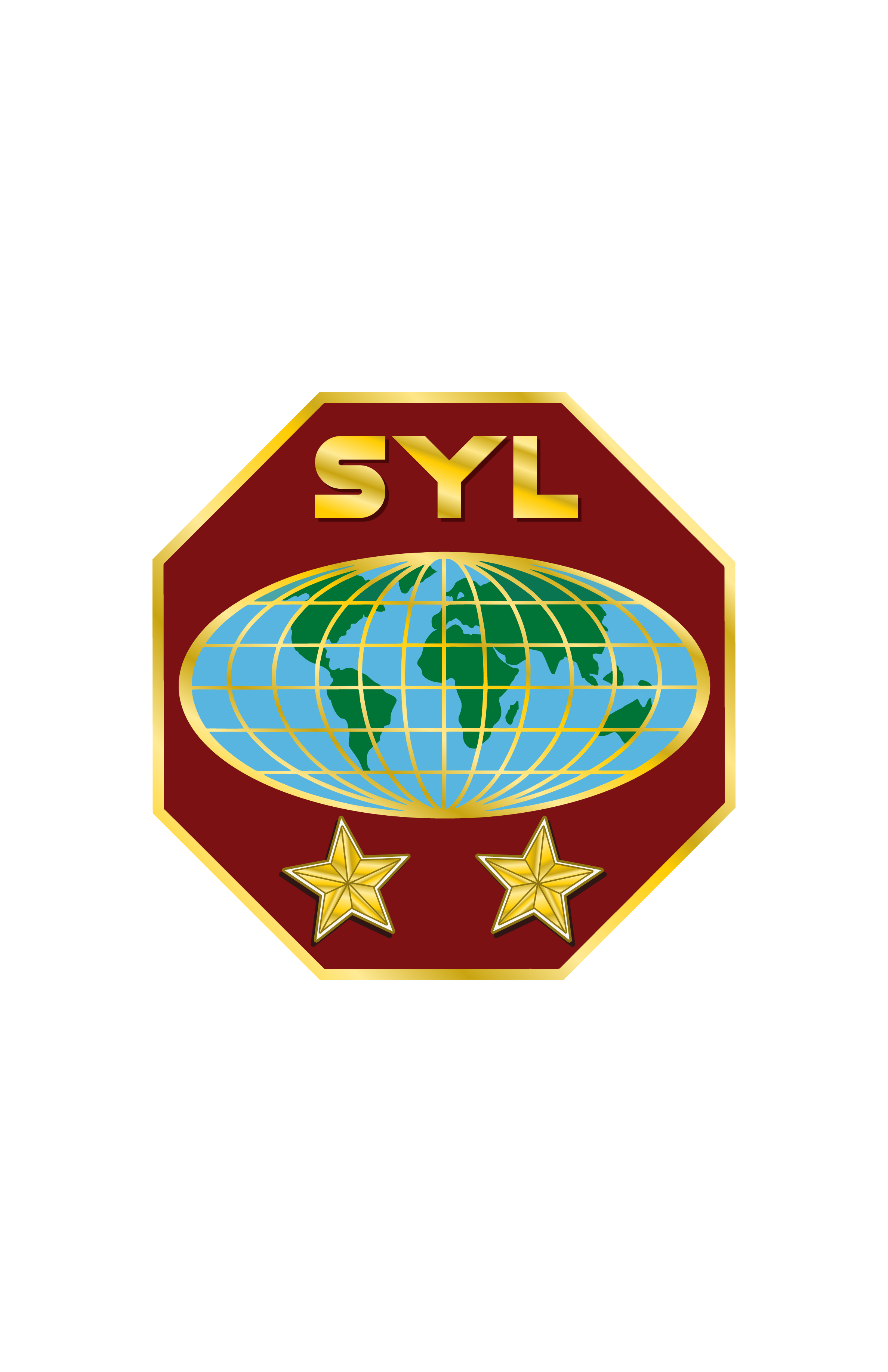 Congressos e Programas Especiais, tais como:  
1. Programas especiais para jovens, com a presença de toda a igreja.
2. Programas especiais para a promoção de alguma atividade do projeto.
3. Congressos ou encontros juvenis onde as Sociedades JA de vários territórios encontram-se.
Programas especiais de promoção da Temperança.  

Demonstrações de reuniões de Treinamento de Conversão, que ensinarão como iniciar uma conversa que levará a estudos bíblicos, realizar reuniões nos lares, mostrar slides, distribuir literatura, vender livros e conduzir Seminários do Apolalipse.

As cerimônias de investiduras, geralmente realizadas uma vez por ano, são um tipo de serviço de reconhecimento onde aqueles que completam os requisitos da classe recebem certificados e outros itens que significam o alcance de uma meta.
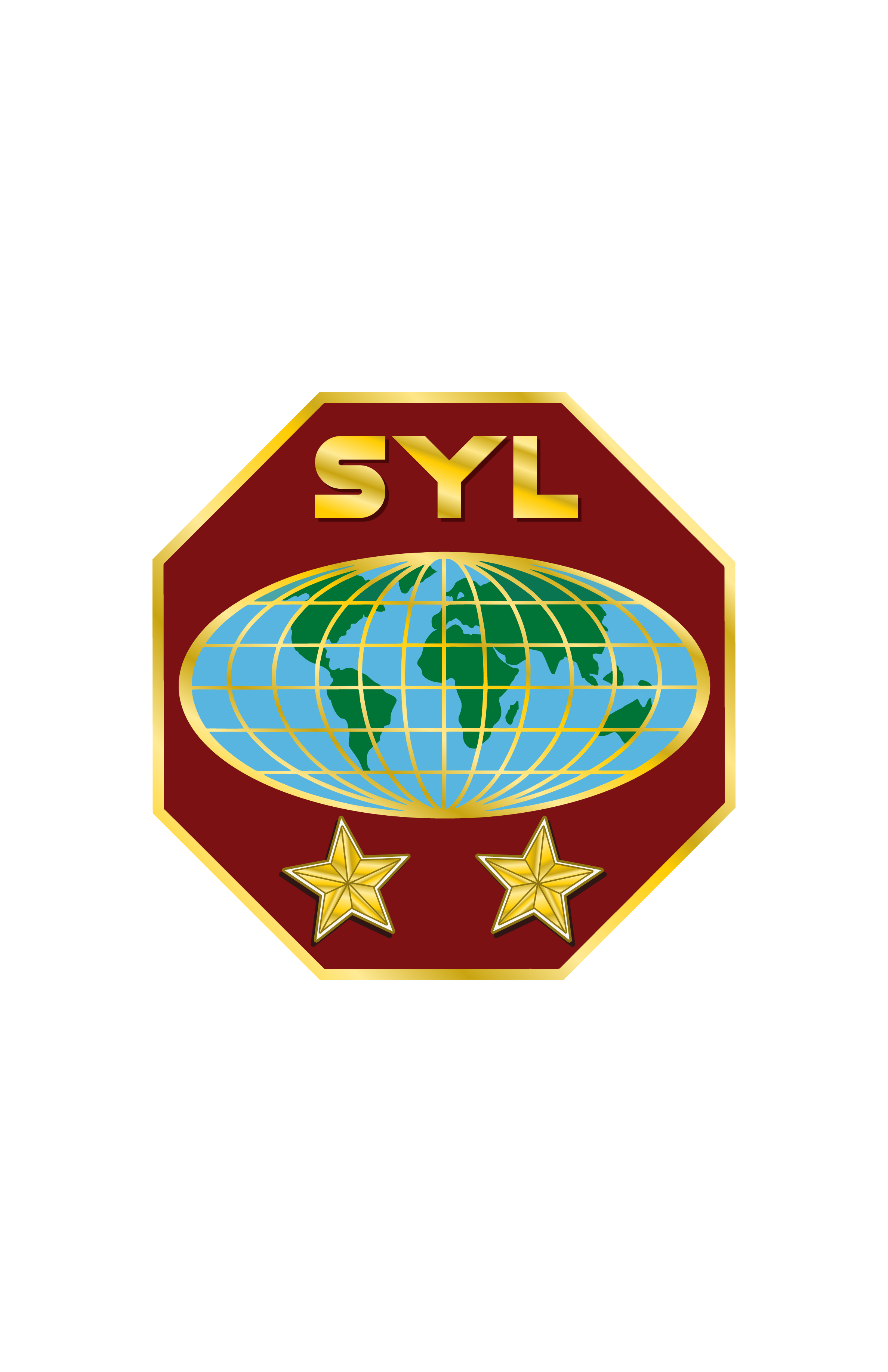 Conheça as cinco principais necessidades básicas da juventude  


Aceitação e Reconhecimento
Afeição
Sucesso e realização
Novas experiências
Segurança e senso de pertencimento
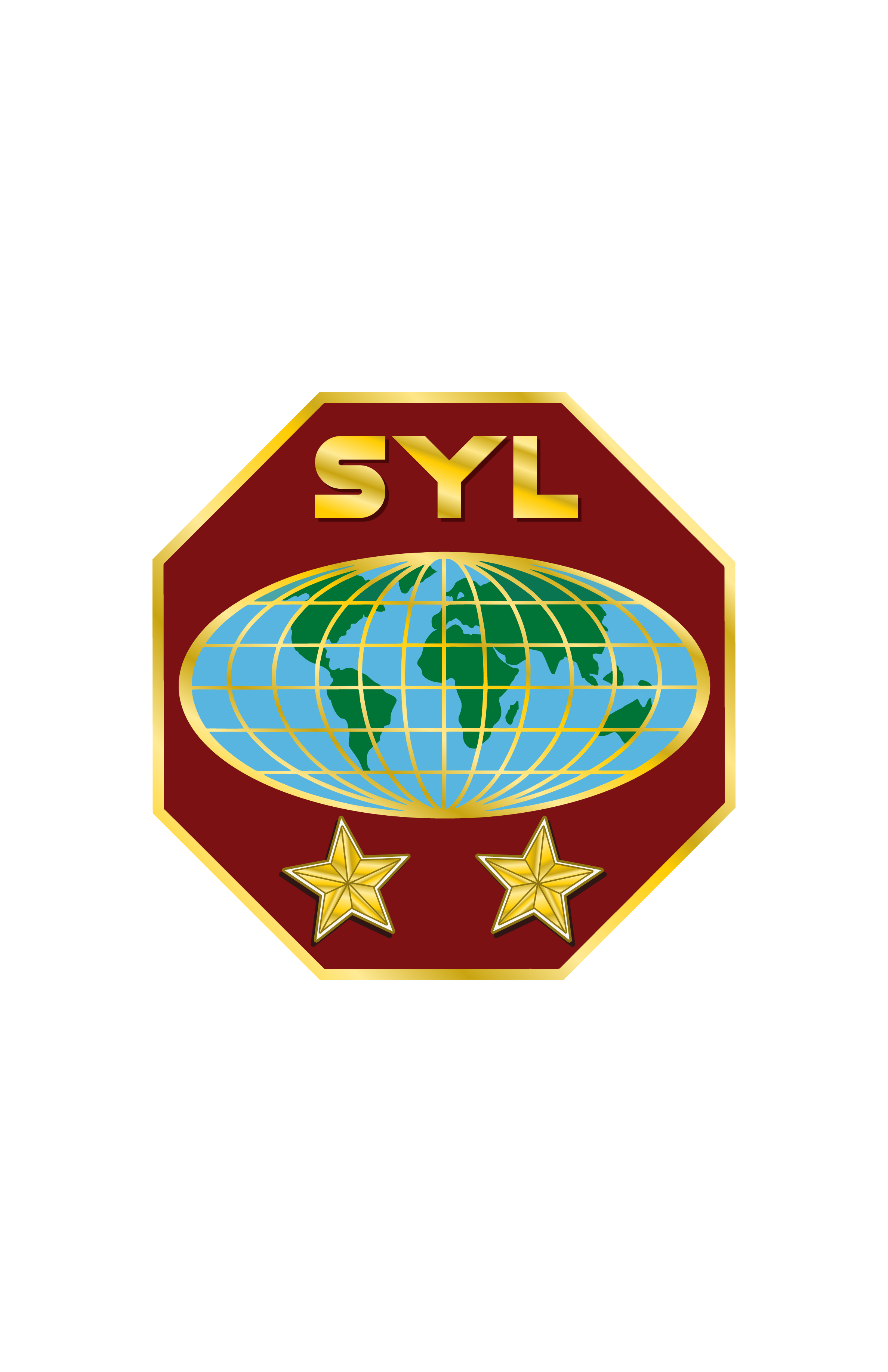 Conheça os SEIS Objetivos Fundamentais do AYM
Os seis principais objetivos fundamentais da juventude, conforme descrito por M. E. Kern, o primeiro diretor de jovens nomeado em 1907, e endossado por E. G. White ainda são os objetivos fundamentais do MJA que precisam ser implementados nos programas anuais: -

Elevar o nível da vida devocional dos jovens.
Elevar o padrão de realização da juventude.
Educar e treinar jovens para o serviço.
Oferecer oportunidades de divulgação e serviço.
Ensinar os princípios da mordomia.
Levar os jovens a descobrir seu valor individual e desenvolver e descobrir seus dons espirituais.
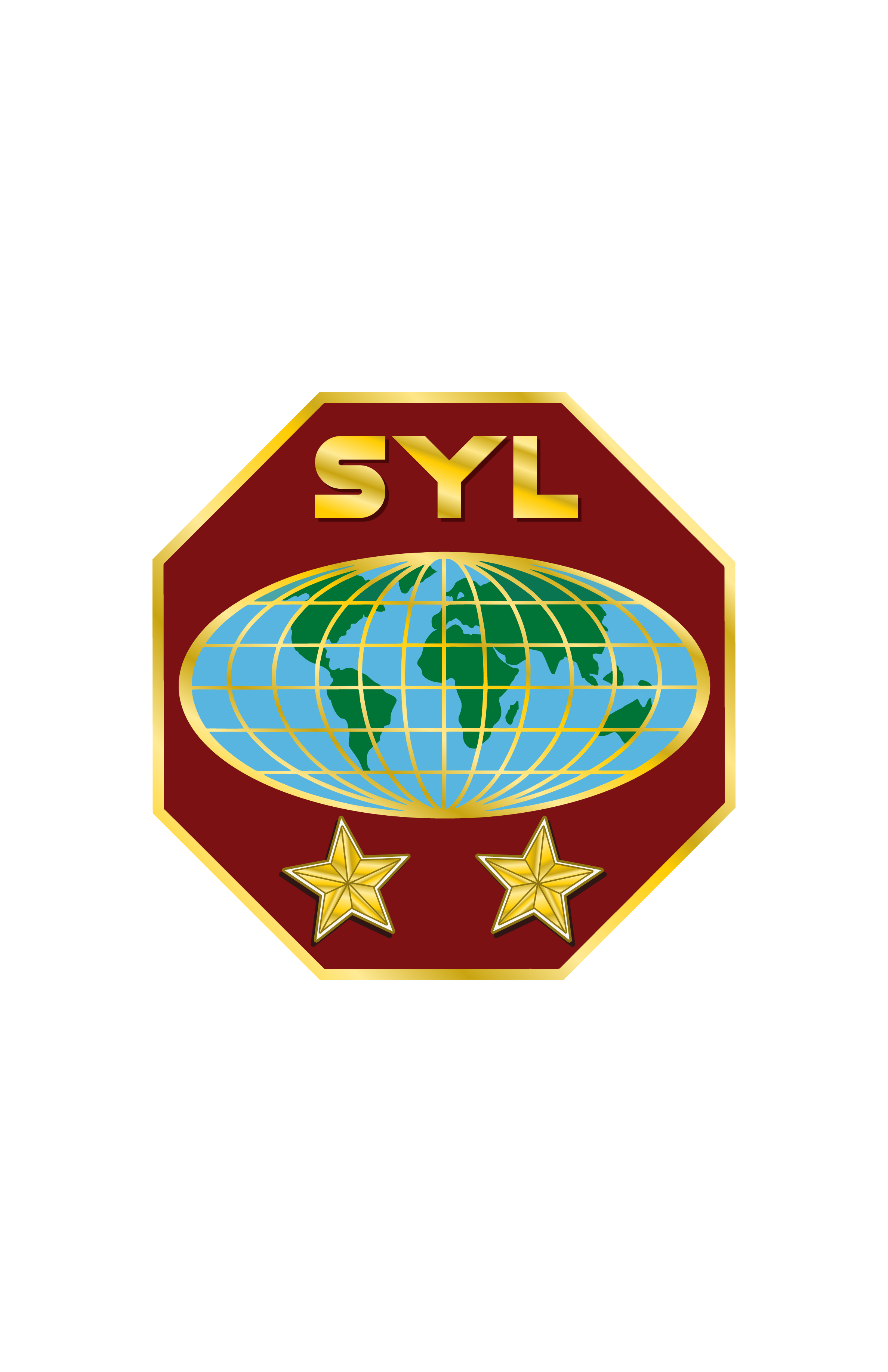 CRIANDO PROGRAMAÇÃO JOVEM PELO MODELO “LÍDER SERVIDOR”
Aqui está uma abordagem simples de seis etapas para planear suas reuniões de jovens para um ano inteiro. Mas se você quer que seus jovens aprendam a ser líderes, como dissemos repetidamente ao longo deste seminário, você precisa envolvê-los desde o início. Eles adorariam ajudá-lo a planear, e sua energia e entusiasmo evitarão que você fique sobrecarregado e esgotado.
Cada caixa nos seis passos abaixo representa um tipo de programa a ser conduzido pelos jovens naquela semana. Três a quatro jovens são solicitados com antecedência para planear e conduzir o programa, com a ajuda do líder de jovens para orientá-los em recursos e garantir que a apresentação cumpra o objetivo a ser ensinado
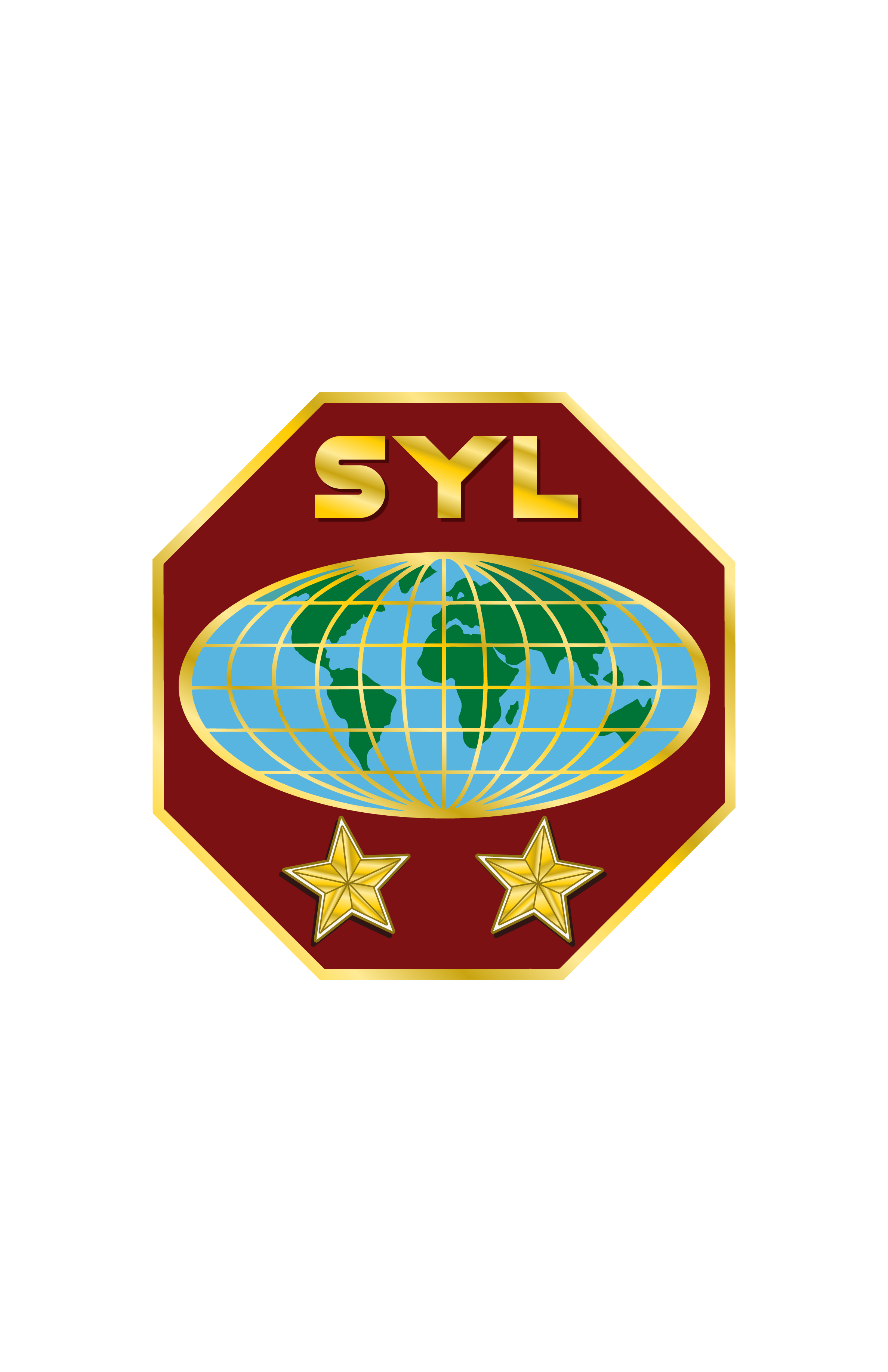 CRIANDO PROGRAMAÇÃO JOVEM PELO MODELO “LÍDER SERVIDOR”
O sucesso de conduzir os programas usando os jovens irá envolvê-los e motivá-los a encontrar formas criativas de conduzir o programa. Lembre-se que um programa de ministério jovem deve ser feito para os jovens, pelos jovens. Nossos jovens têm muitas maneiras interessantes de executar programas e isso por si só criará uma adesão deles porque eles estão envolvidos em possuir o programa.
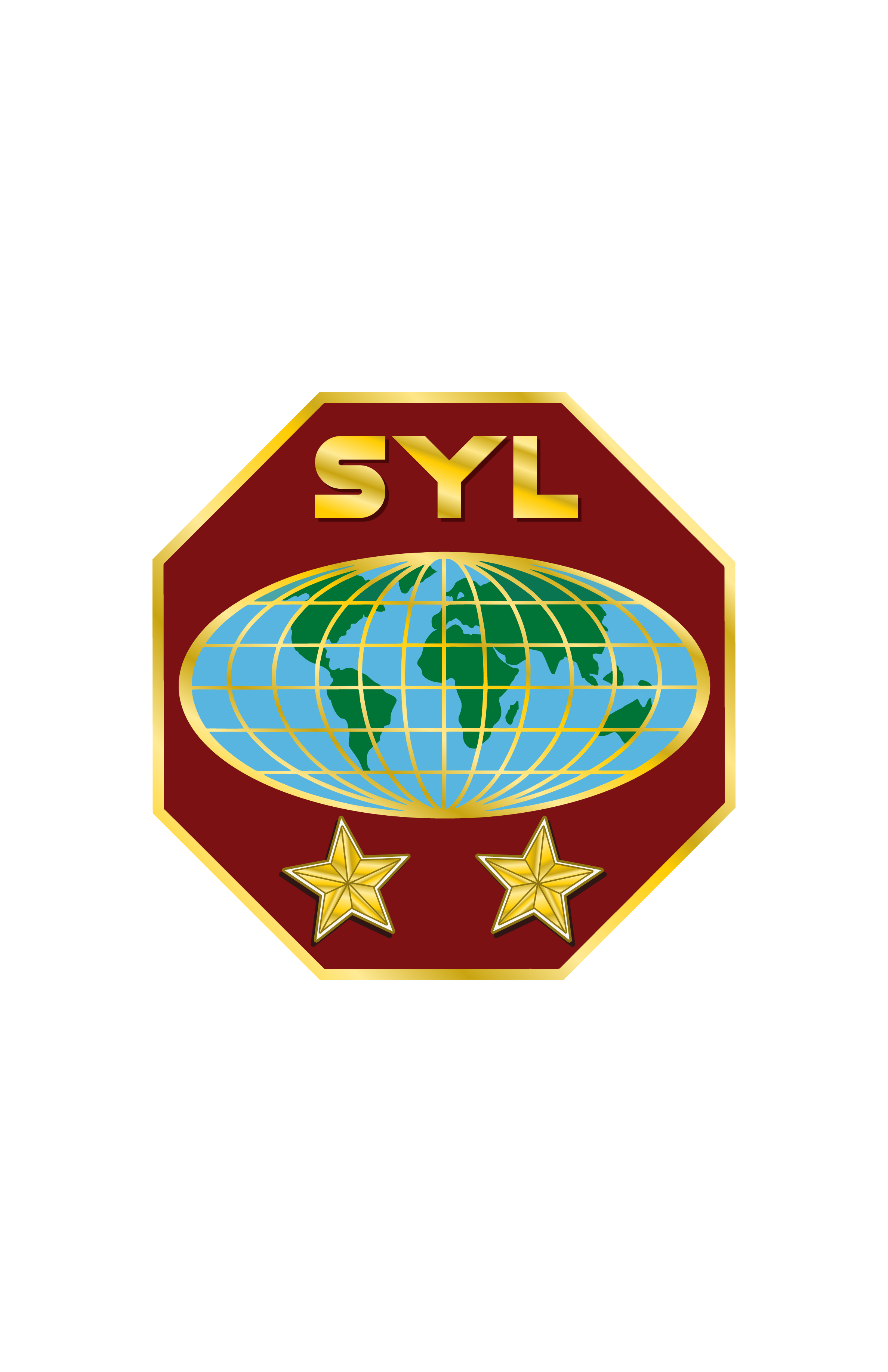 CRIANDO PROGRAMAÇÃO JOVEM
O líder jovem no início do ano obterá muito sucesso usando o modelo do Estilo de Liderança Servidora para treinar seus jovens para atingir efetivamente um estágio em que sejam competentes o suficiente para se manterem sozinhos e conduzirem o programa com o líder como supervisor.
O líder de jovens e seus jovens precisam se consultar para encontrar o melhor estilo de conduzir qualquer programa que incorpore variedade, interesse e um forte fundamento bíblico.
A cada semana, uma caixa/tema diferente deve ser realizada com pessoas diferentes para que, ao longo do ano, todos os jovens de seu grupo tenham tido a experiência de conduzir um programa.
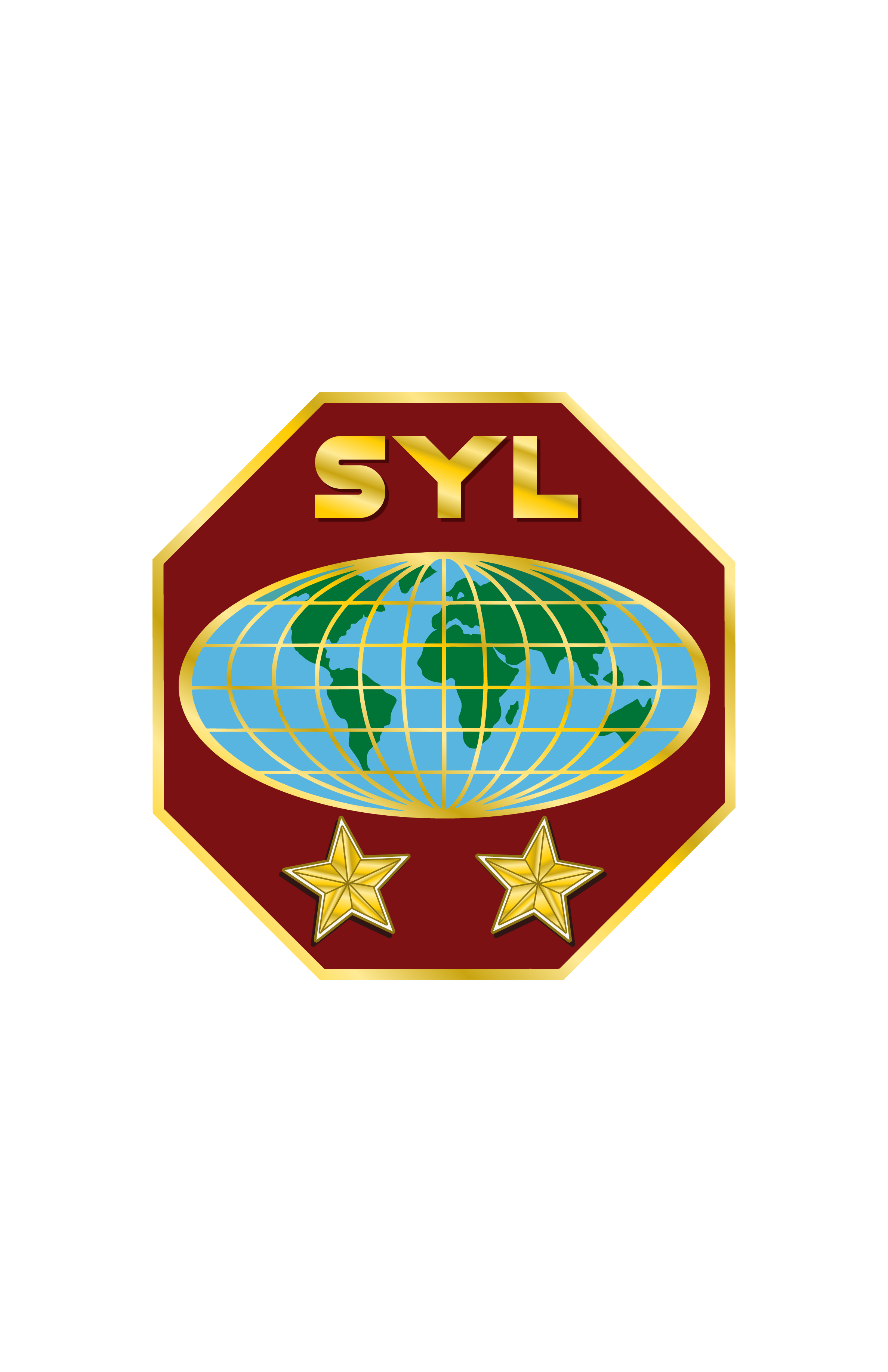 UM AUXÍLIO DE PROGRAMAÇÃO DE SEIS PASSOS
Tenha uma folha de esboço do Calendário Anual Trimestral JA, com os quatro ou cinco sábados do mês.

Reúna-se com o Conselho da Sociedade JÁ e jovens selecionados, para planear o calendário anual.
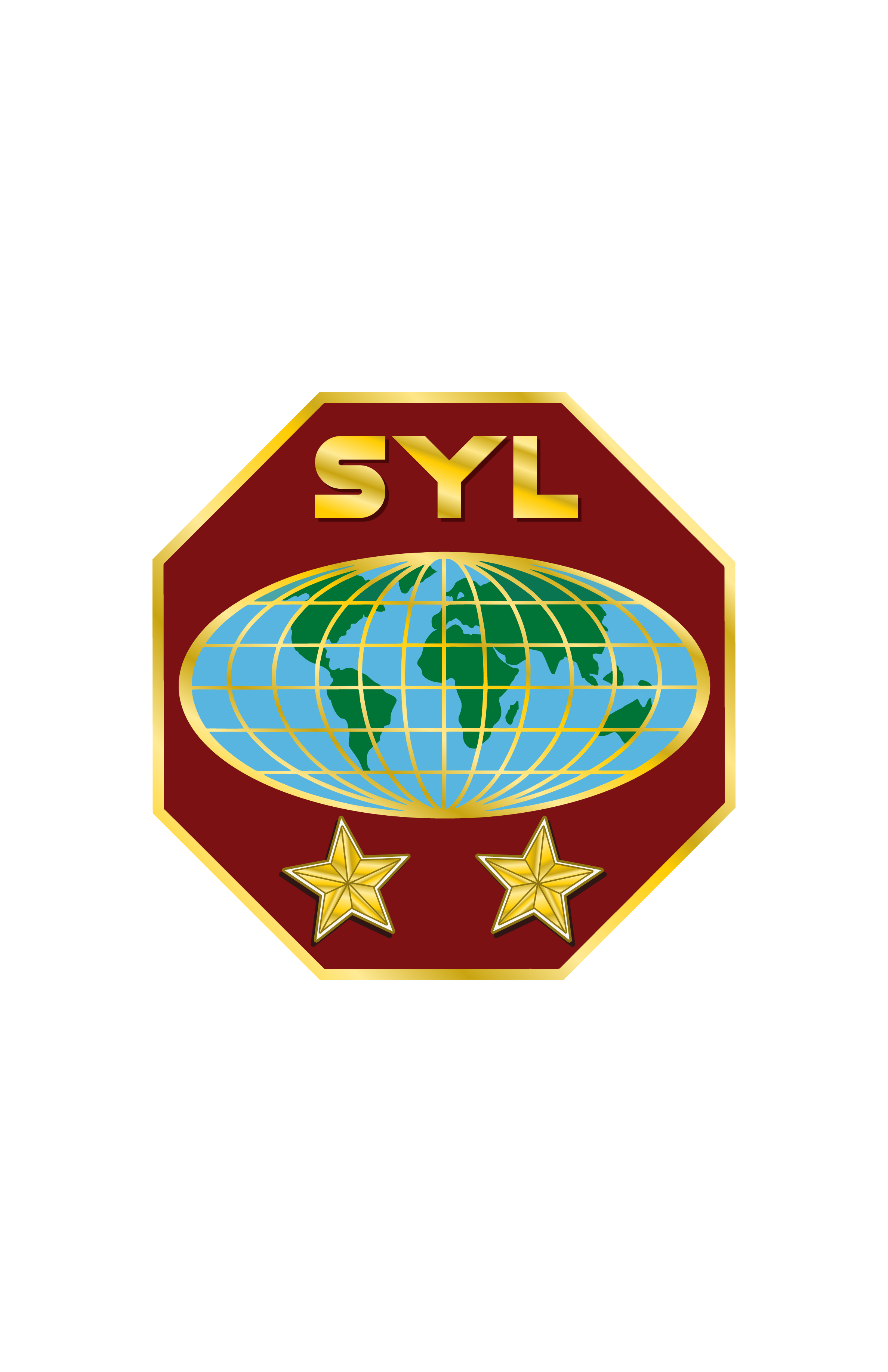 UM AUXÍLIO DE PROGRAMAÇÃO DE SEIS PASSOS
3. Preencha os principais eventos da Divisão/União/Conferência do ano. Por exemplo:  

Semana de Oração JA e Sábado de Volta ao Lar
Dia de Celebração JA
Dia Mundial da Juventude
Congresso/Acampamento de Jovens
Programas da Jovem da Missão
Datas da Tigela Bíblica
Eventos de Saúde e Temperança
Esforço Evangelístico JA
Reunião de acampamento da conferência/ missão
Semana de Oração
Seminários de treinamento/outros
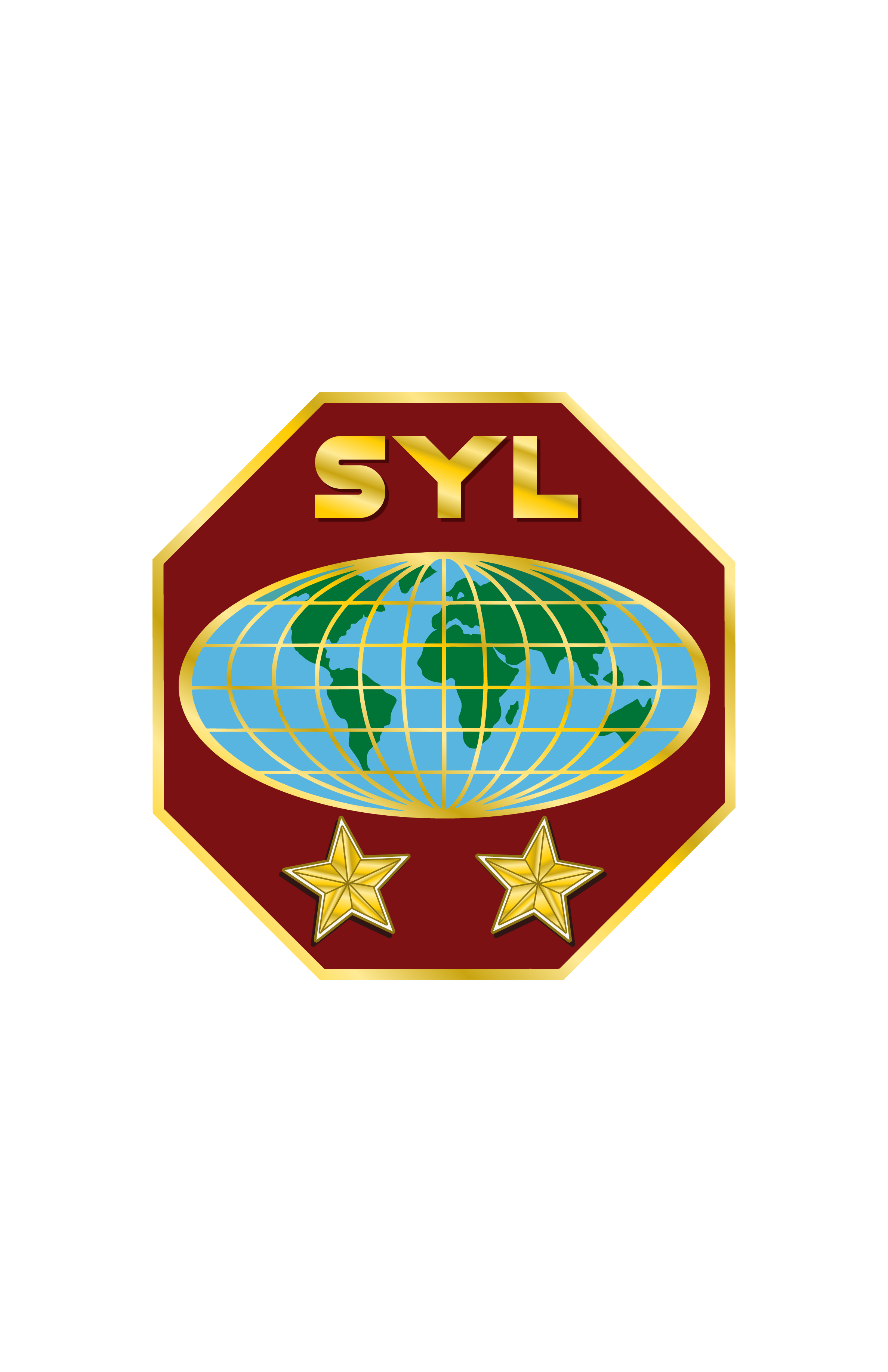 UM AUXÍLIO DE PROGRAMAÇÃO DE SEIS PASSOS
4. Prossiga para preencher os eventos do calendário da sua igreja local. (Lembre-se de convidar os directores de departamentos de sua igreja local para fazer uma apresentação aos jovens.)

5. Preencha as datas, local e tipo de eventos sociais/recreativos no calendário trimestral da JA.

Lembre-se de incluir o Tema Anual do MJA em cada programa.
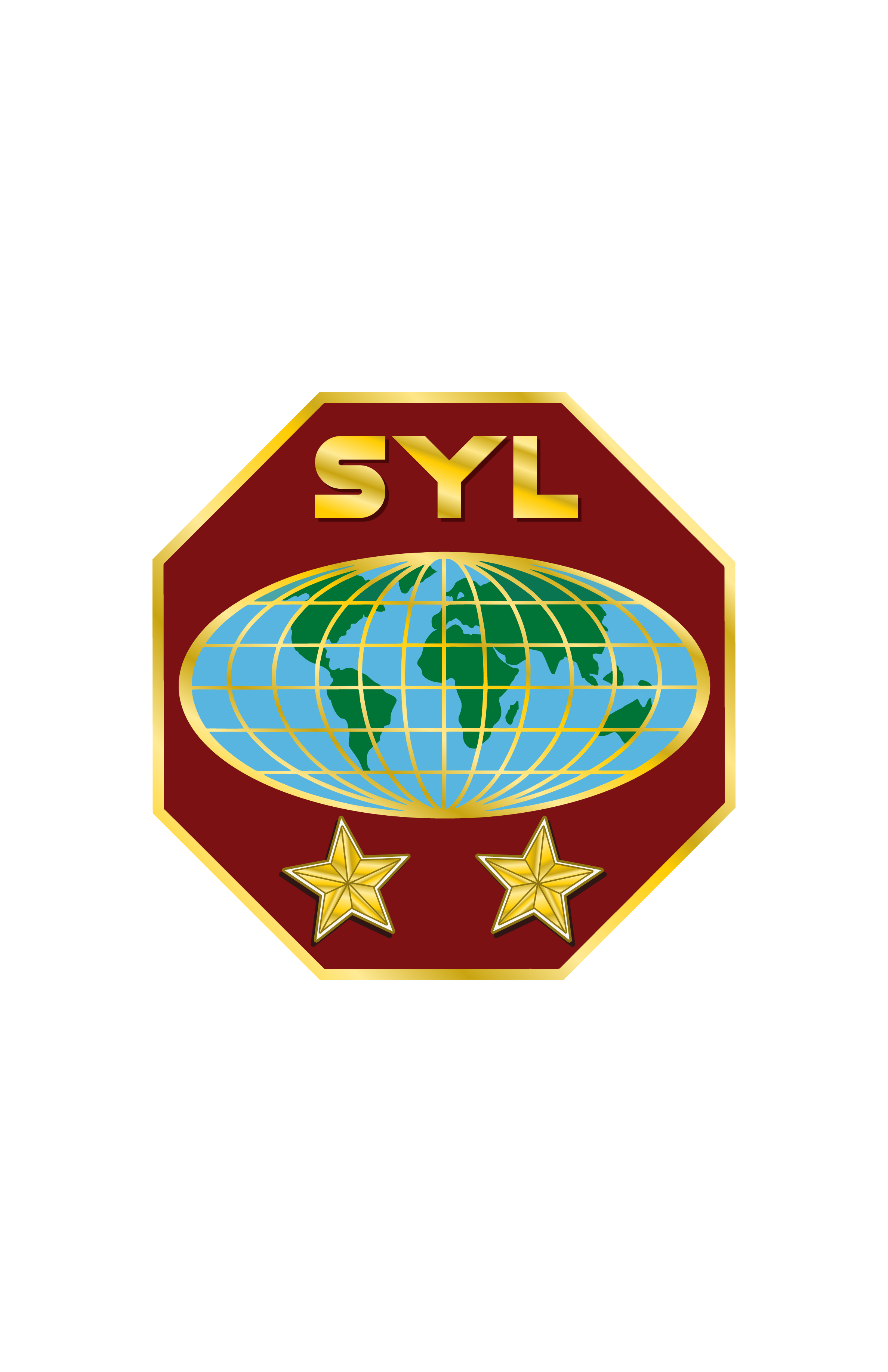 6. Tipos de Programas Semanais JA
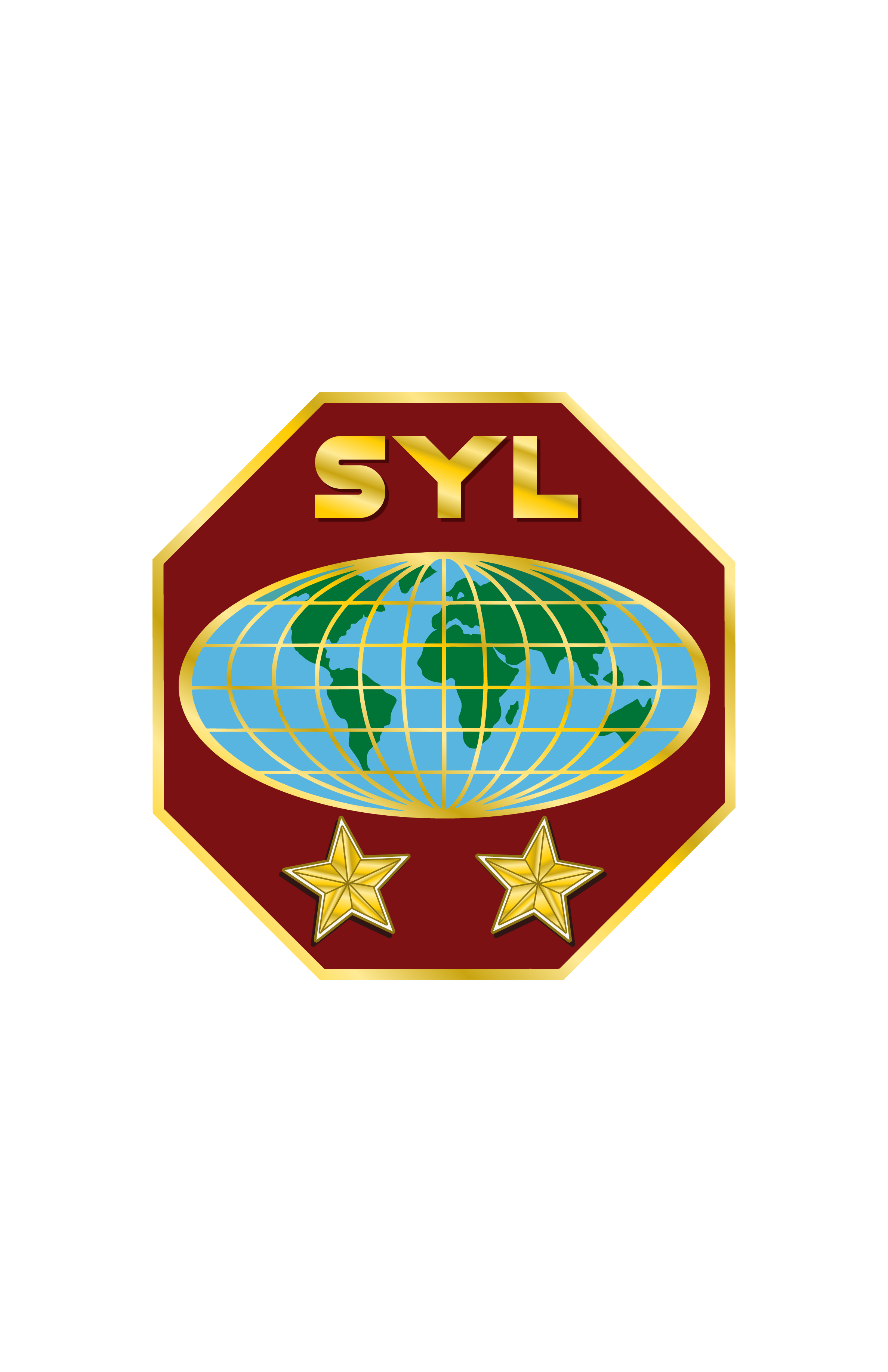 UM AUXÍLIO DE PROGRAMAÇÃO DE SEIS PASSOS
Depois de preencher todos os tipos de reuniões que pretende usar em um determinado trimestre, você pode pensar em maneiras criativas de cumprir esses objetivos, de maneiras que interessem e agradem seus jovens em particular.
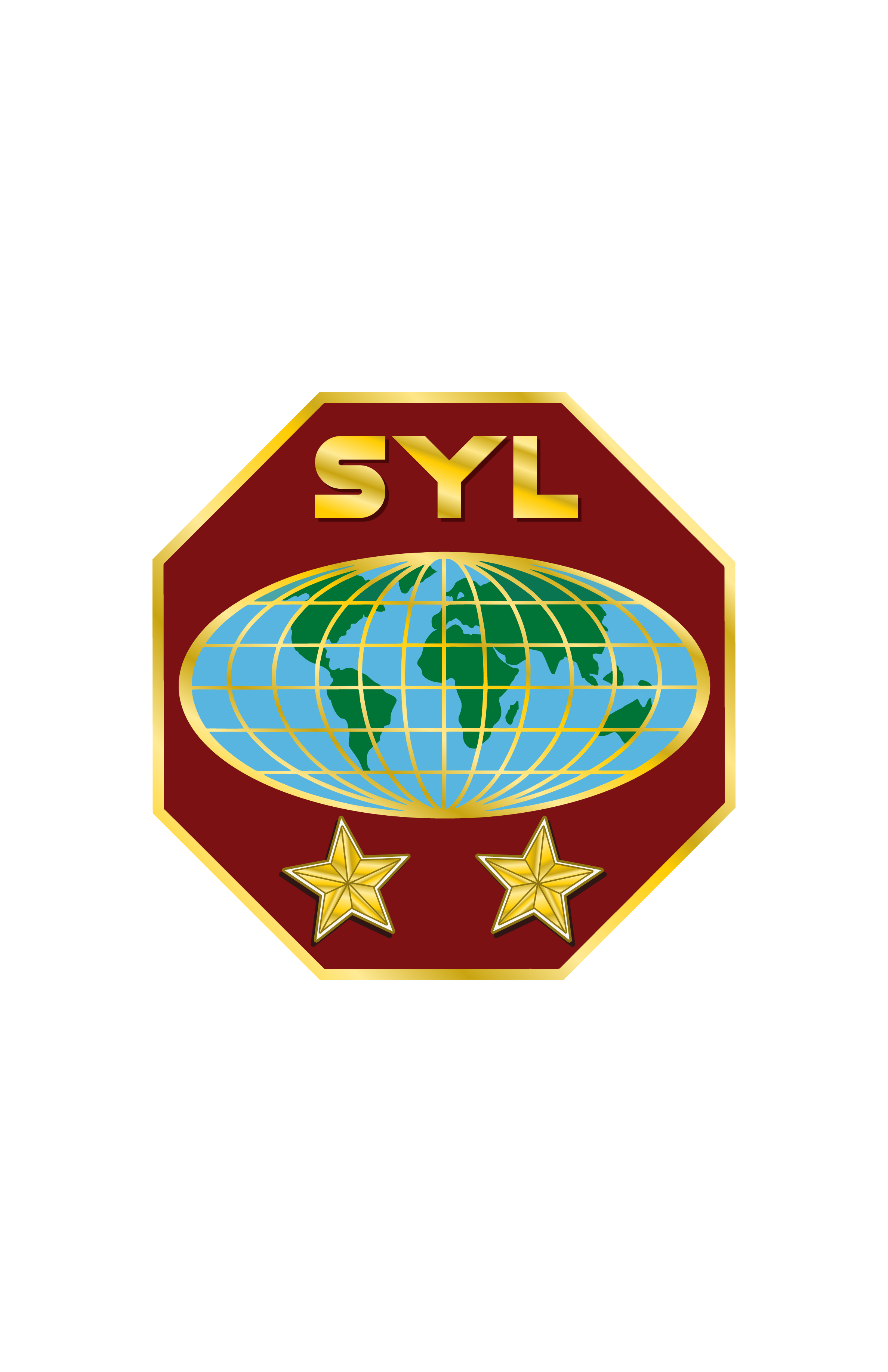 UM AUXÍLIO DE PROGRAMAÇÃO DE SEIS PASSOS
Certifique-se de planear seu Programa JA trimestral em torno dos Seis Objetivos Fundamentais do departamento.
Você pode escolher de três a quatro Objetivos Fundamentais do AYM a cada trimestre para cumprir. Lembre-se de incluir o Tema Anual do MJA em cada programa.
Procure planear detalhadamente pelo menos um trimestre de cada vez, preenchendo todos os sábados desse trimestre. Deixe que seus jovens o ajudem a pensar em maneiras criativas e empolgantes de preencher esses programas.
Em seguida, coloque seu programa de três mêses no quadro de avisos da igreja.
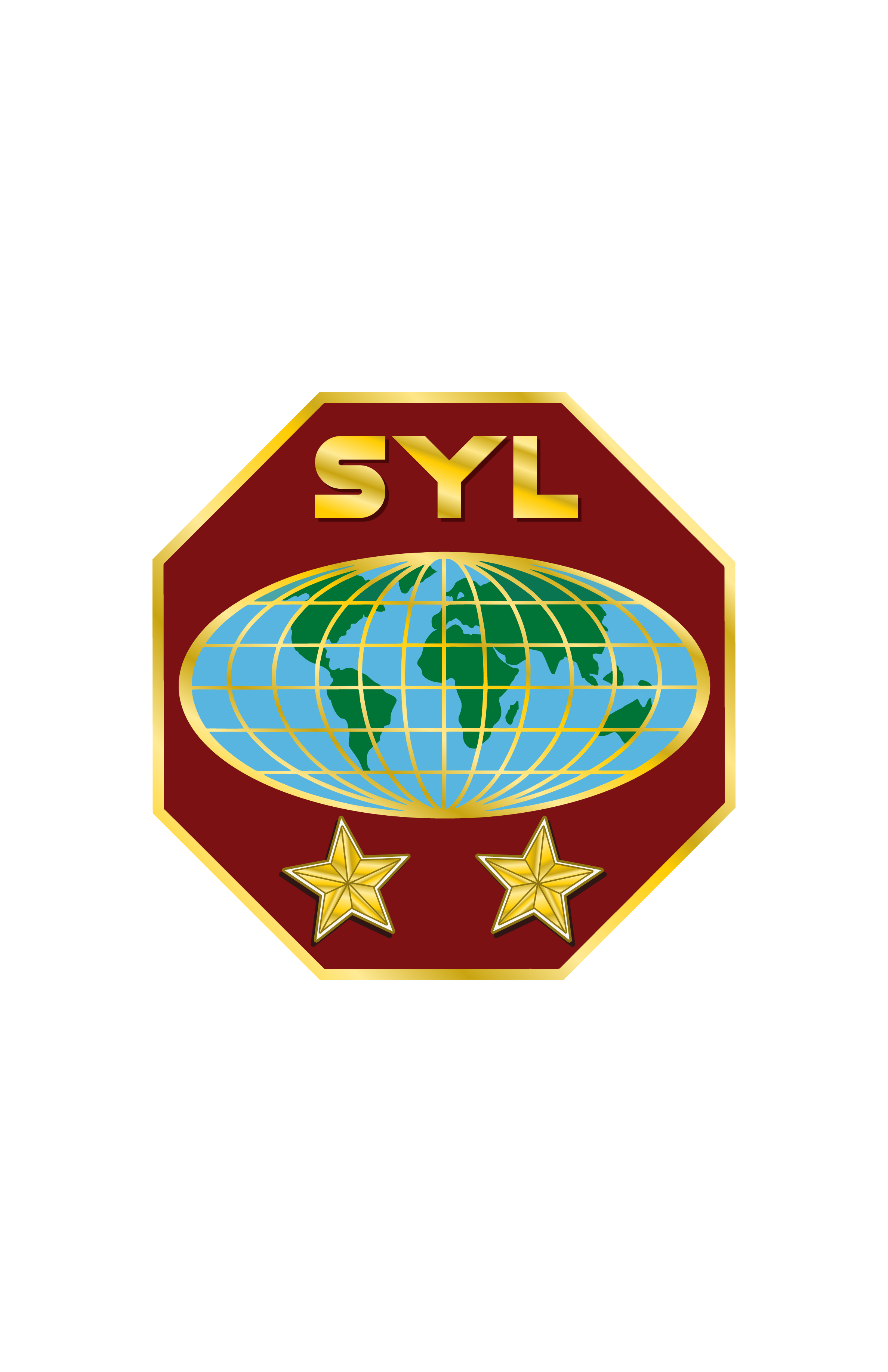 UM AUXÍLIO DE PROGRAMAÇÃO DE SEIS PASSOS
5. Esteja ciente, é claro, de que a vida pode intervir. Pode ser que algumas coisas mudem em relação ao plano original, mas se isso acontecer, é muito menos perturbador do que se você não tivesse nenhum plano. Se você sabe para onde quer ir, pode rolar com as ondas que ocorrem no seu caminho até lá.
6. Lembre-se de buscar a aprovação da junta da igreja, especialmente para novos esforços ou coisas que custarão dinheiro, no início de cada trimestre.
Tente pelo menos uma coisa por trimestre que você nunca tentou antes e certifique-se de avaliar juntos depois! Anote quais coisas funcionaram bem e quais não funcionaram. Determine se você poderia fazer algo diferente e tentar novamente, ou se esse método específico não é adequado para o seu grupo. Qualquer um está bem.
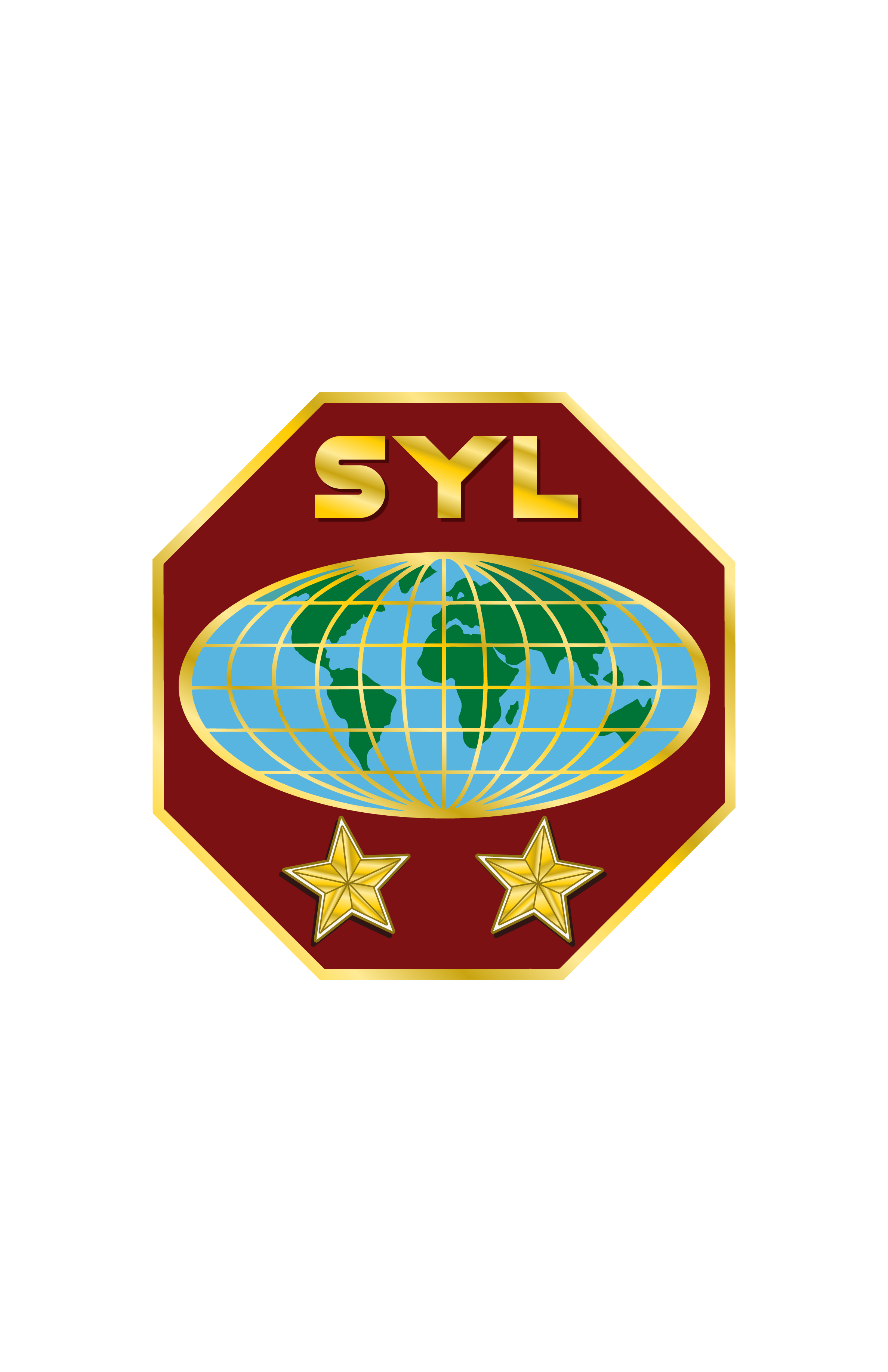 LEMBRE-SE:
Ao planear o ano inteiro, considere levar em consideração as épocas de festas que apresentam oportunidades ideais para realizar missões e atividades de serviço que mudarão a vida de seus jovens. Se você tiver feriados ou festivais locais diferentes, tanto melhor.
Tente incluir fins de semana de treinamento, retiros, reuniões de refeições onde você possa continuar a ajudar aqueles que desejam ajudá-lo no ministério.
Busque o conselho daqueles que têm paixão pelos jovens.
Construir uma equipe vibrante de jovens é a parte mais importante da programação criativa.
Aprenda a envolver seus jovens em todos os aspectos da programação, e você também encontrará uma nova energia e entusiasmo.
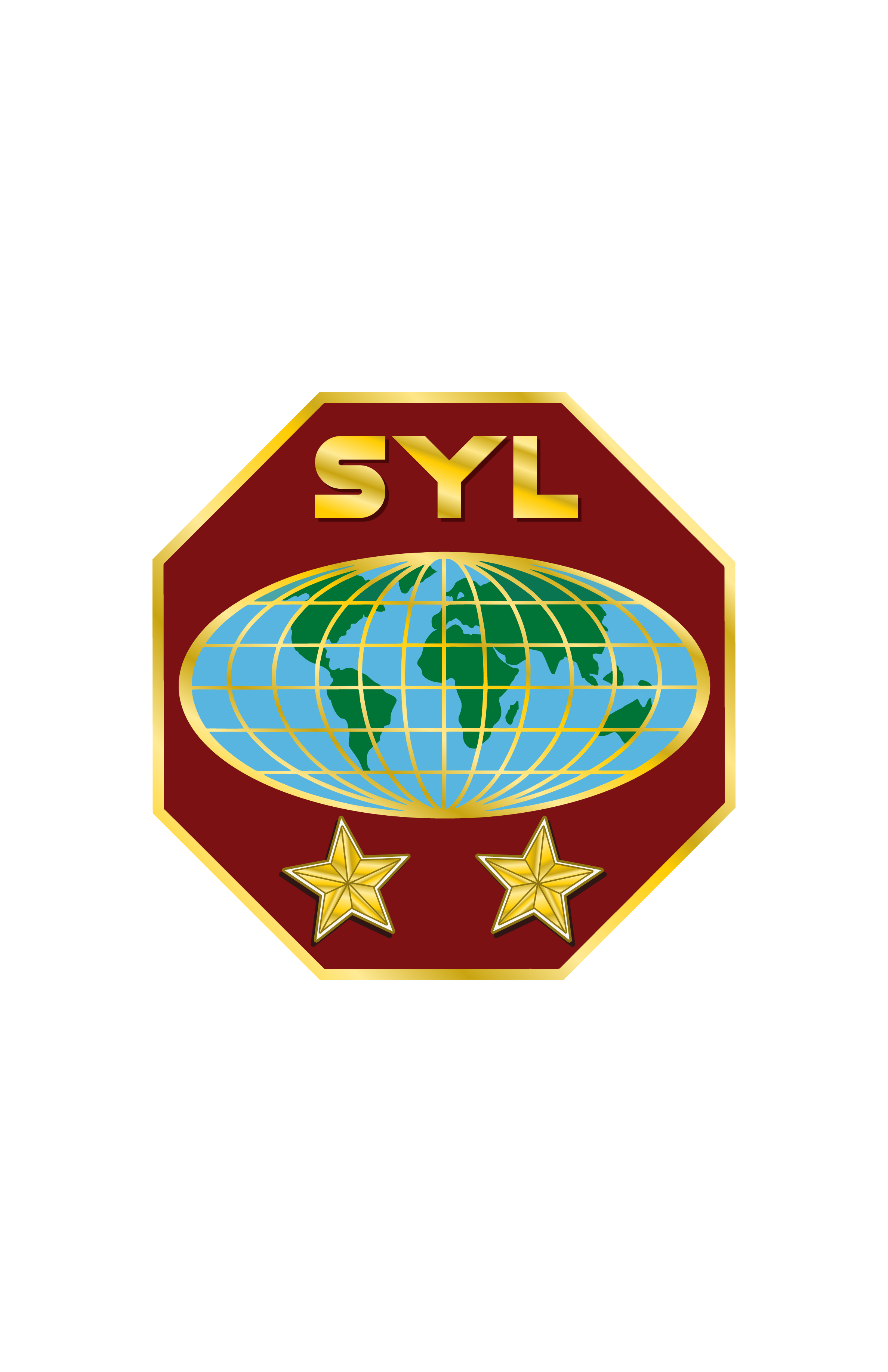